Professora Melina de Paulo
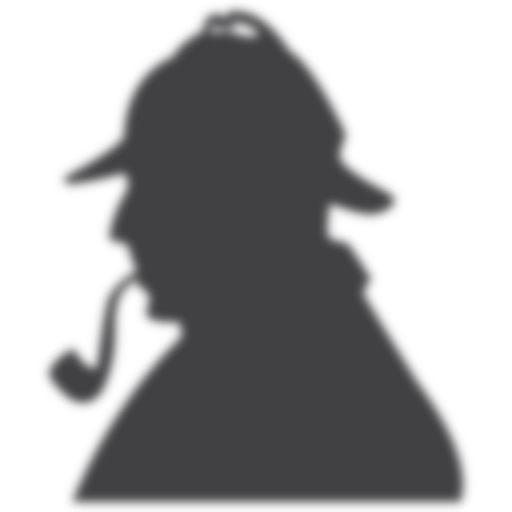 Investigadores literários
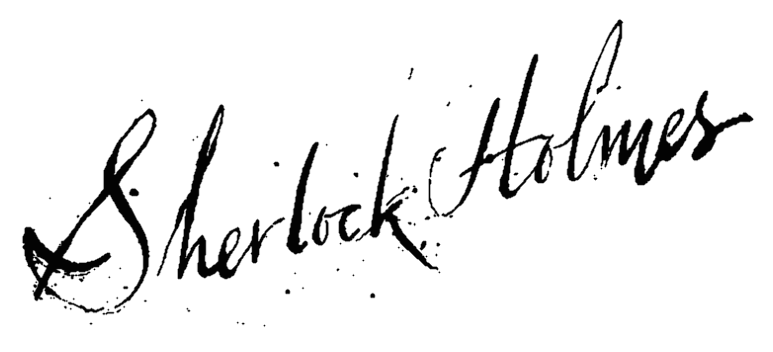 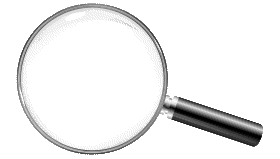 É um erro terrível teorizar antes de termos informação.
Arthur Conan Doyle
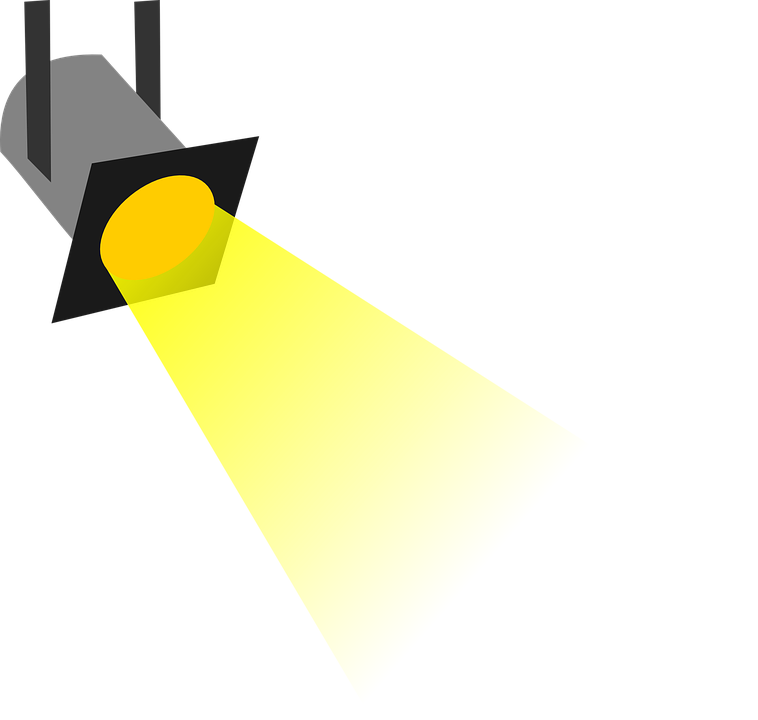 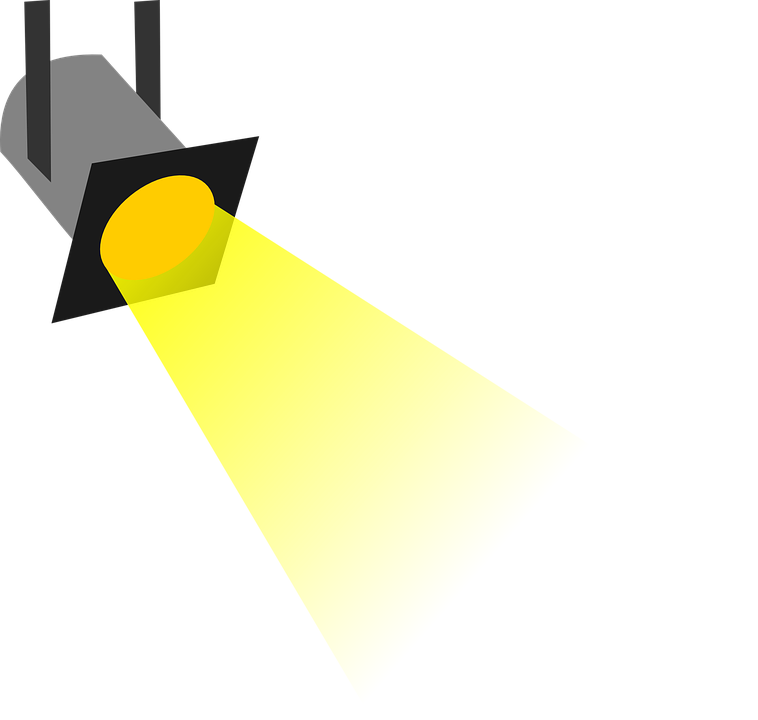 Professora Melina de Paulo
MISSÃO DA SEMANA
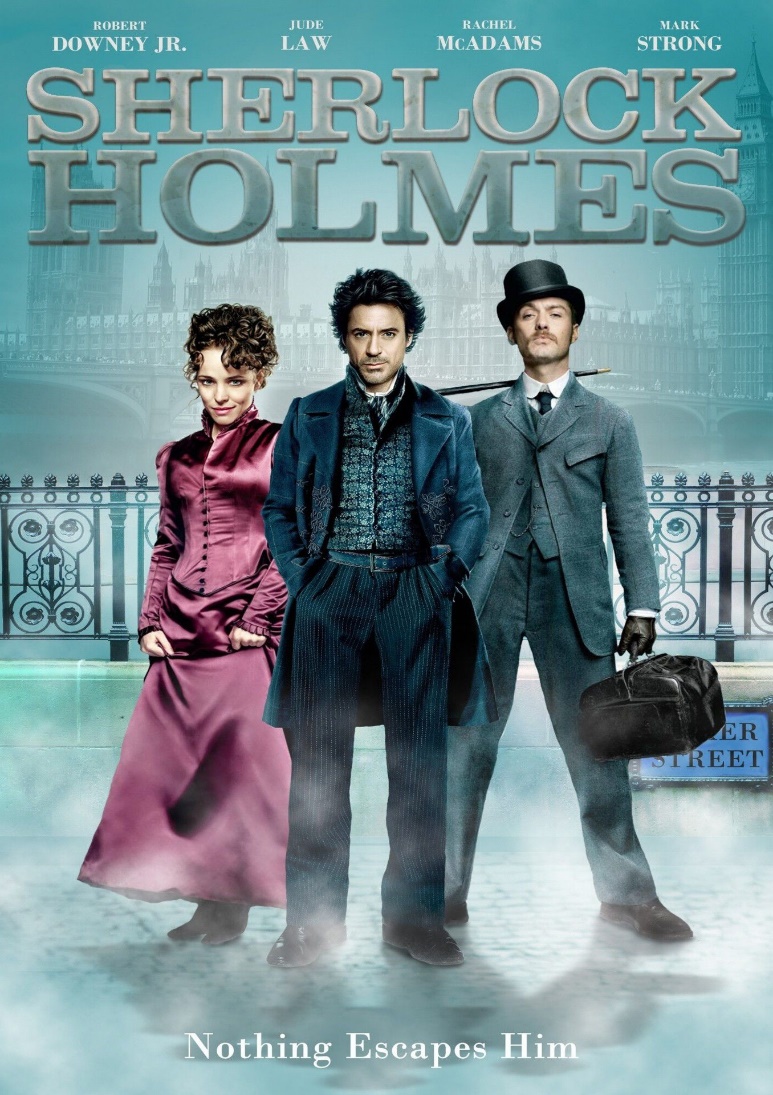 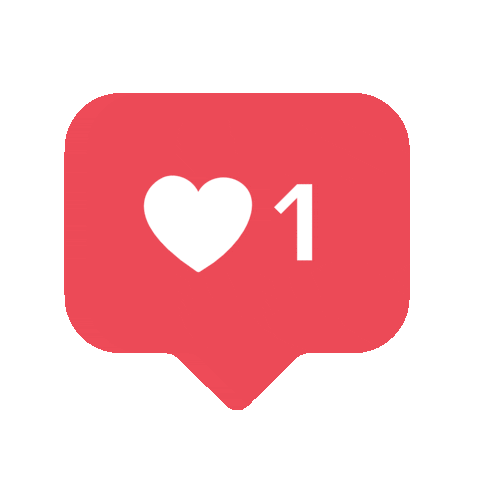 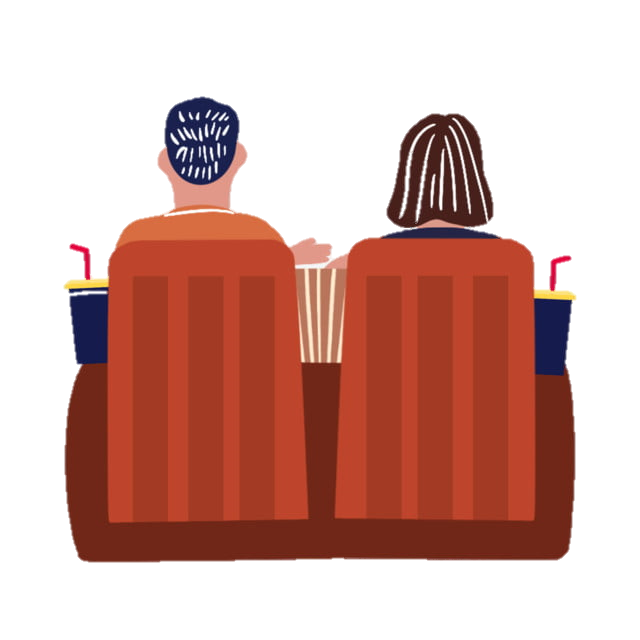 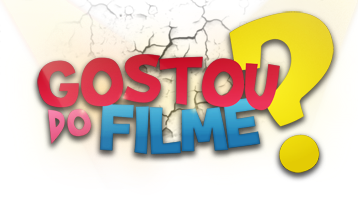 Professora Melina de Paulo
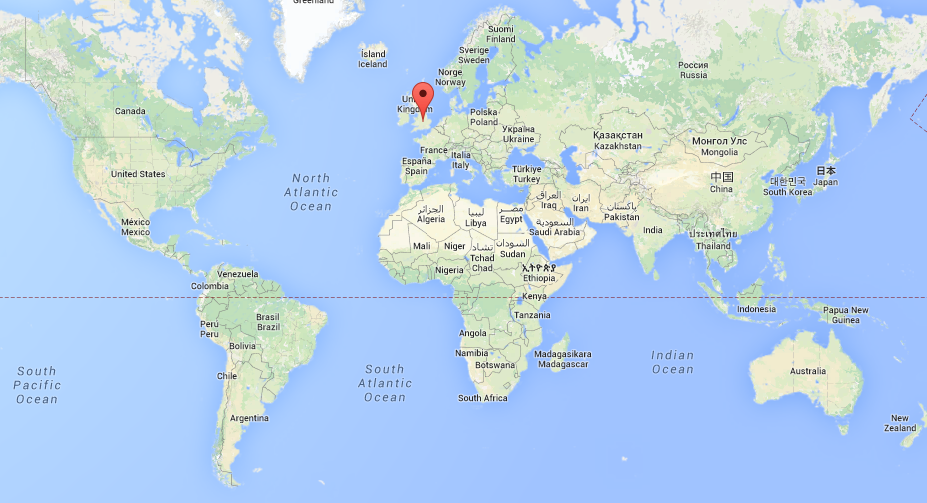 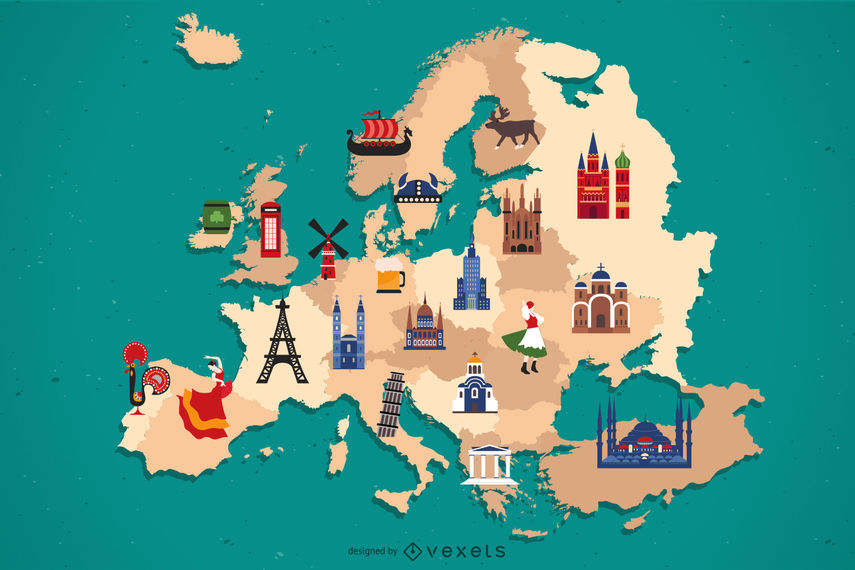 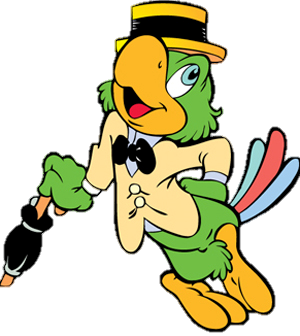 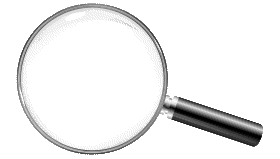 Professora Melina de Paulo
Londres, 1891
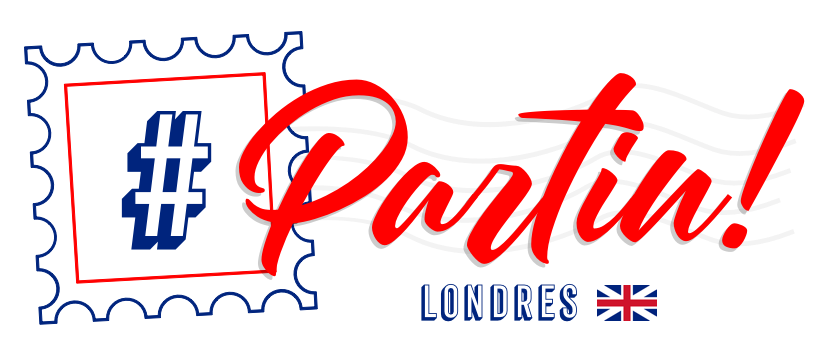 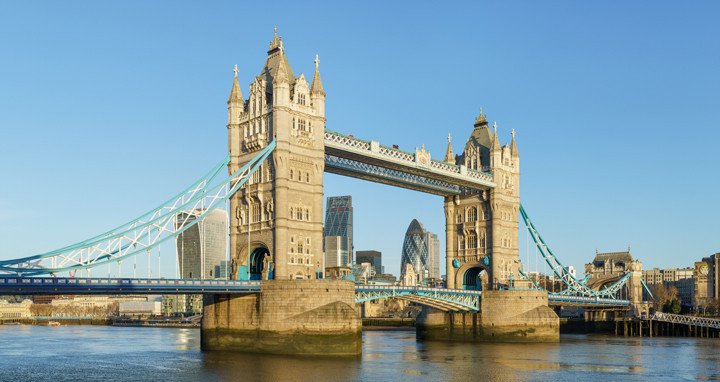 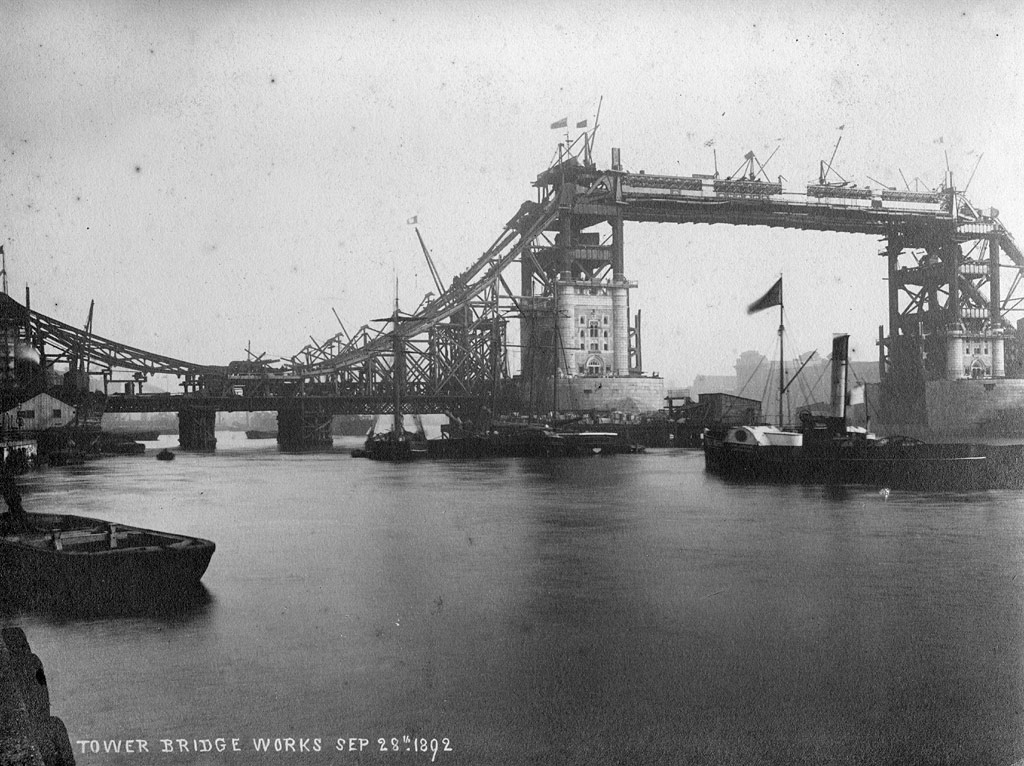 Tower Bridge na atualidade.
Construção da Tower Bridge, época em que se passa o filme.
Tower Bridge foi construída ao lado da Torre de Londres e se tornou ao longo dos anos um dos principais pontos turísticos e fotografados da cidade. Inaugurada em 1894, sobre o Ria Tâmisa, faz acesso entre os distritos de Tower Hamlets e Southwark. Sua estrutura é basculante e também suspensa, assim quando necessário abrindo espaço para embarcações que navegam no Rio Tâmisa.
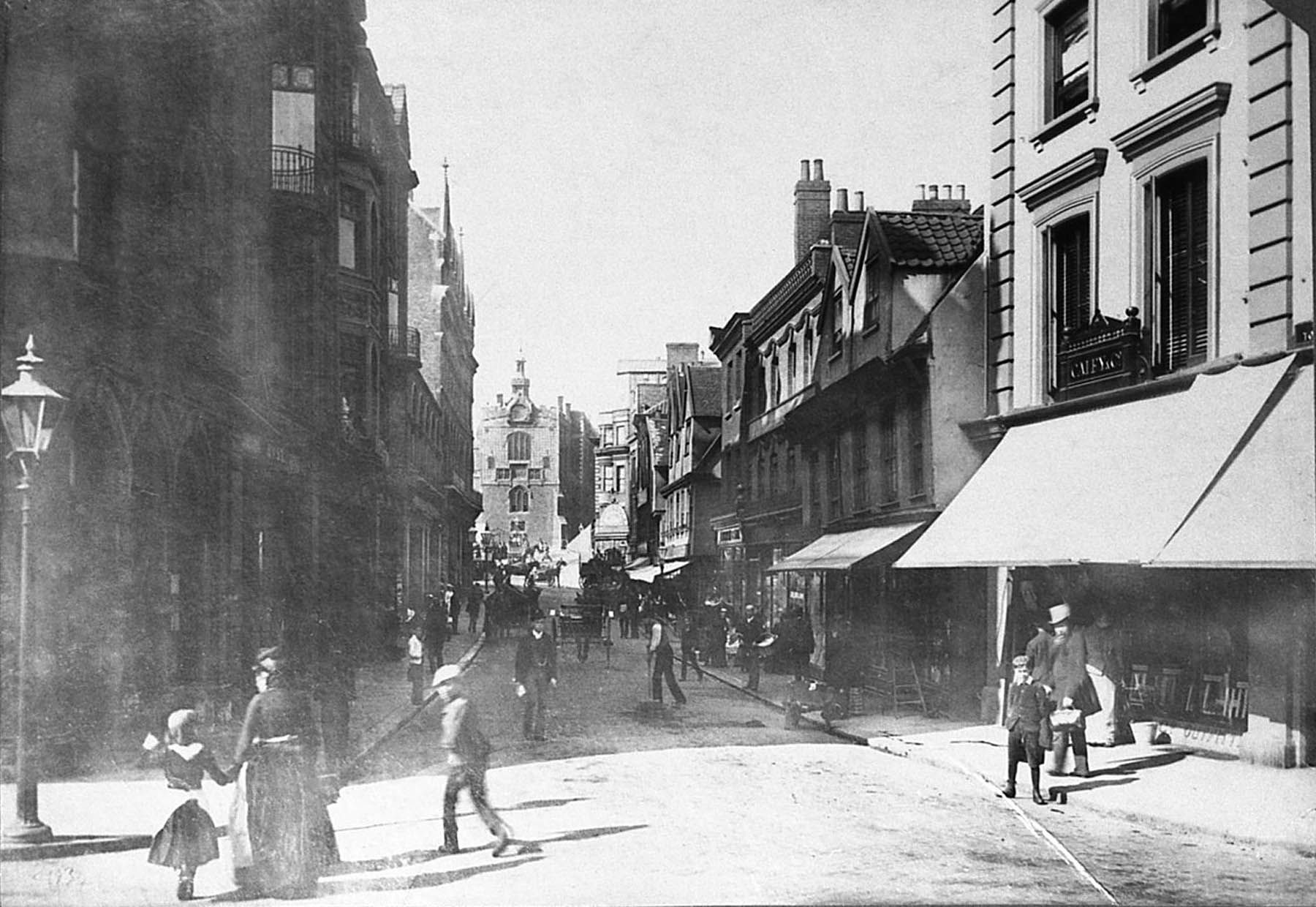 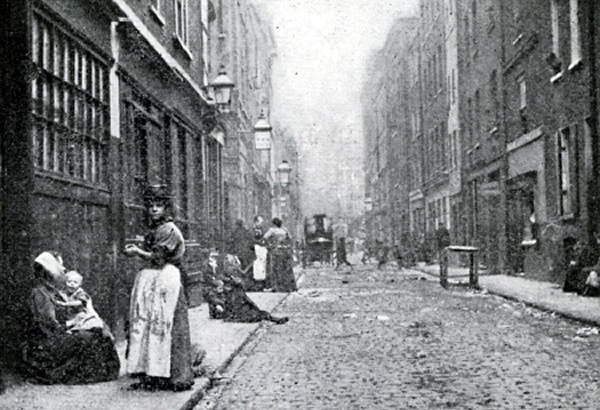 Professora Melina de Paulo
Norwich, London Street, England, 1891.
Dorset Street, Spitalfields, 1891.
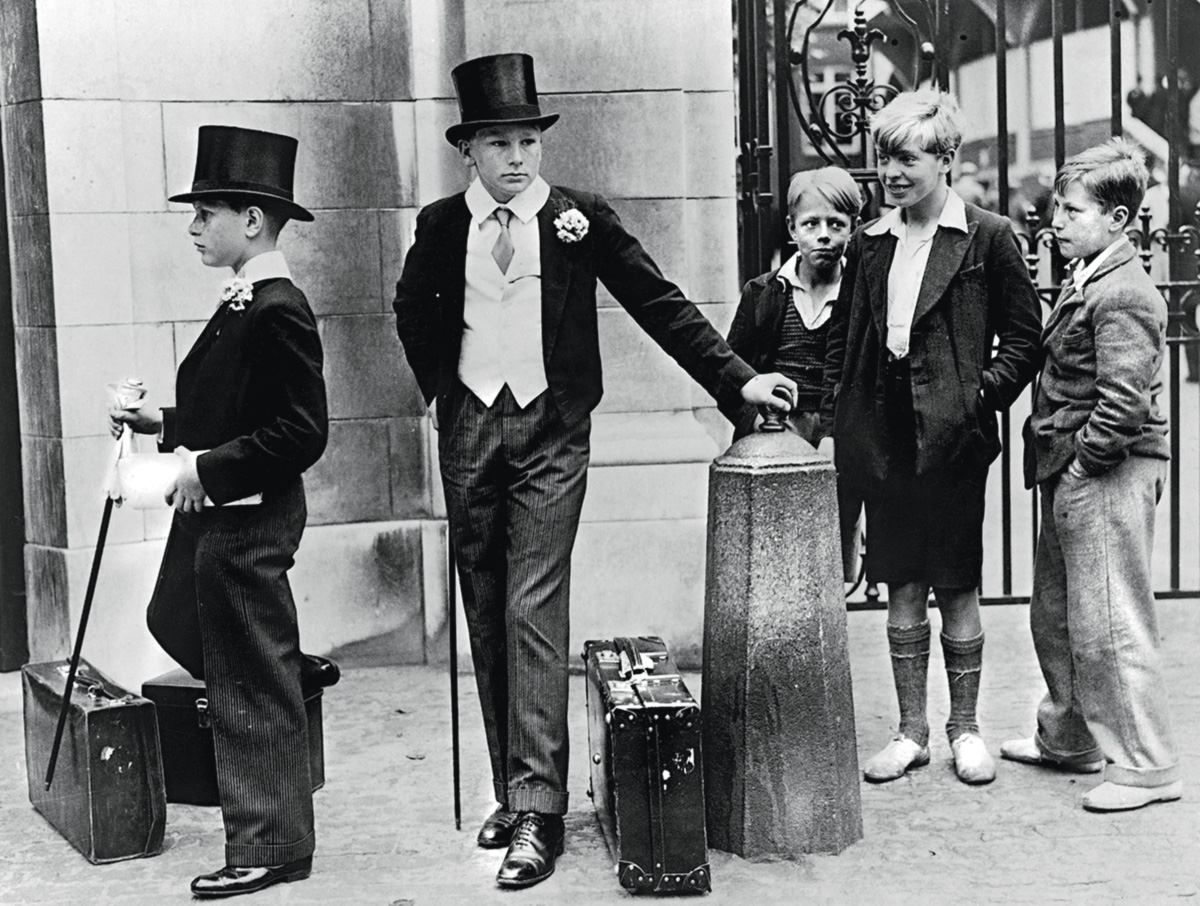 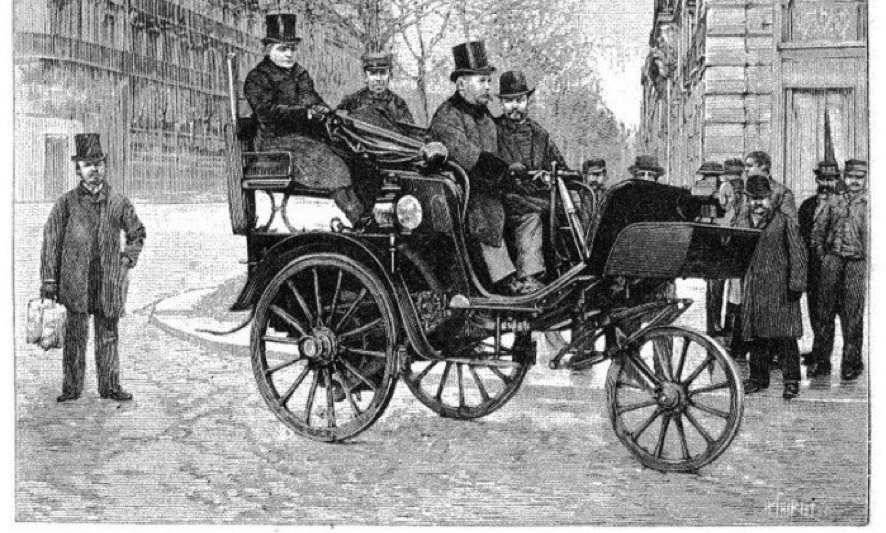 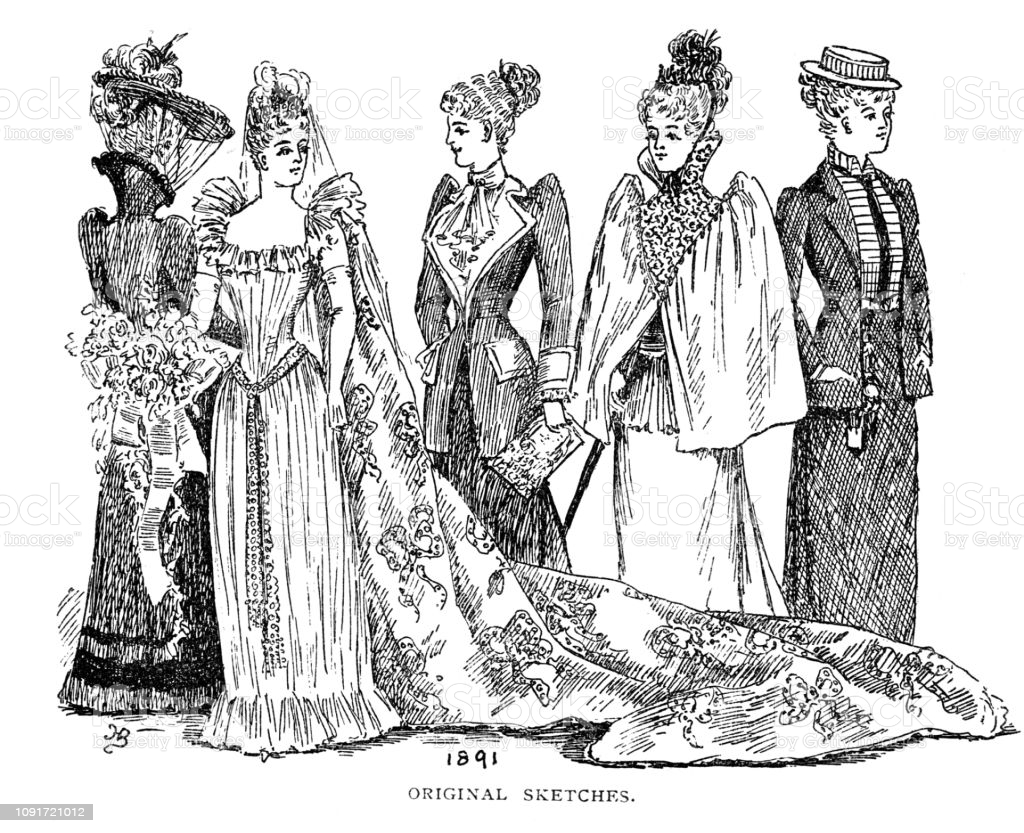 Professora Melina de Paulo
A SOCIEDADE E A VIDA COTIDIANA – SÉC. XIX
ALIMENTAÇÃO
ATIVIDADES/FUNÇÕES
HABITAÇÃO
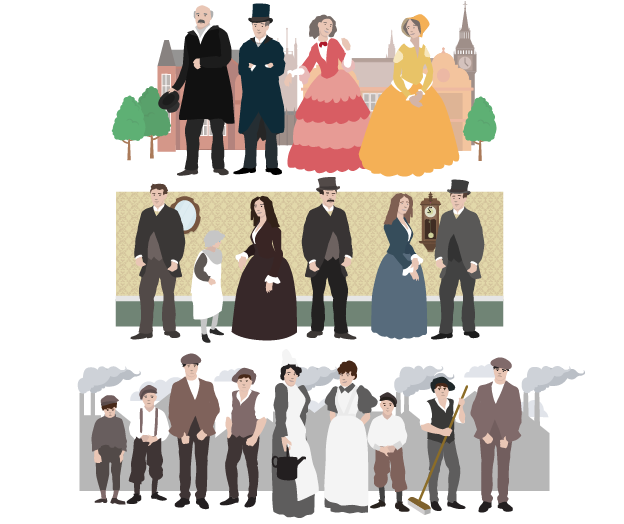 Pouco variada: pão, batatas, toucinho e, em dias especiais, sardinhas e bacalhau.
Casas muito pequenas e simples. Bairros operários.
Agricultura, criação de gado, operários fabris, jornaleiros; criados, serviços domésticos, entre outros.
POVO
Luxuosos palacetes. Andares em bairros modernos e bem localizados.
Médicos, juízes, professores, advogados, banqueiros, entre outros.
Alguns viviam de rendimentos proporcionados pelos seus investimentos na agricultura na indústria, no comércio.
Muita variedade e abundância: carnes, doces, gelados (chá e café, por exemplo).
BURGUESIA
NOBREZA
Professora Melina de Paulo
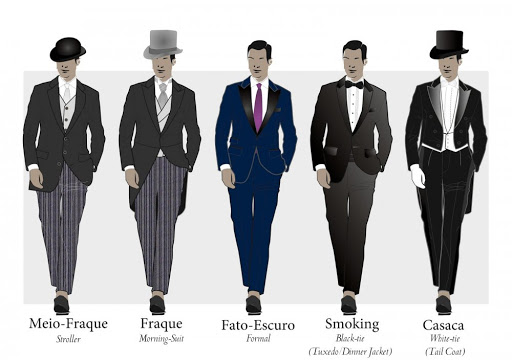 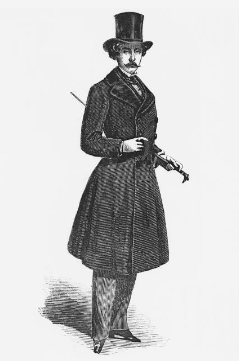 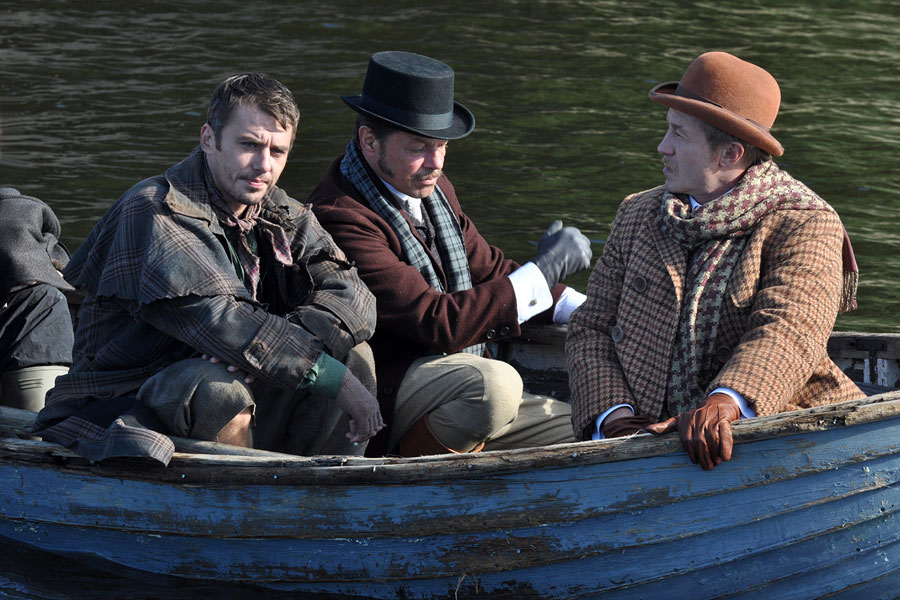 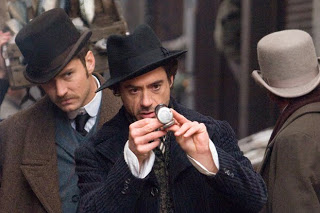 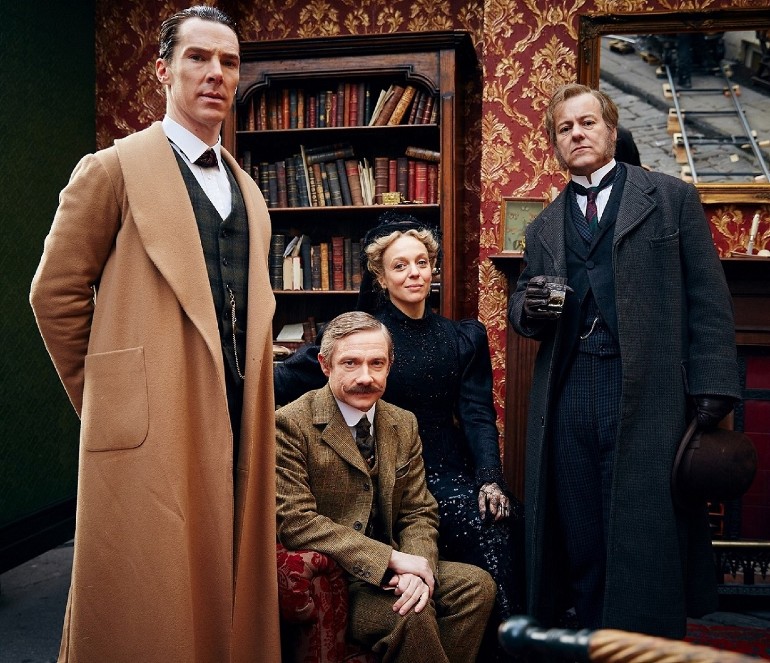 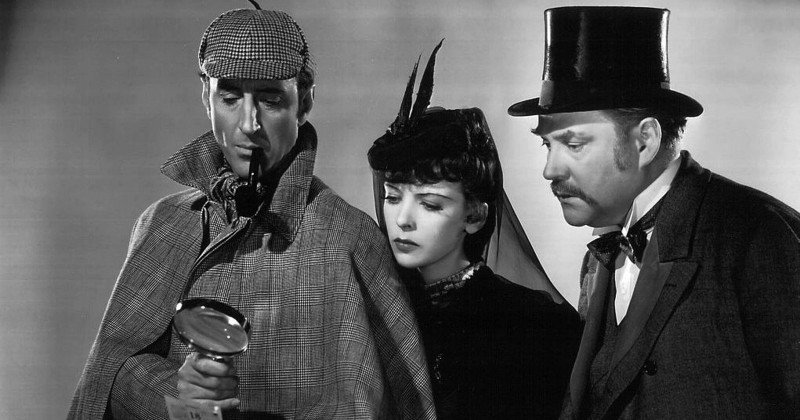 Sobrecasaca
Frock coat
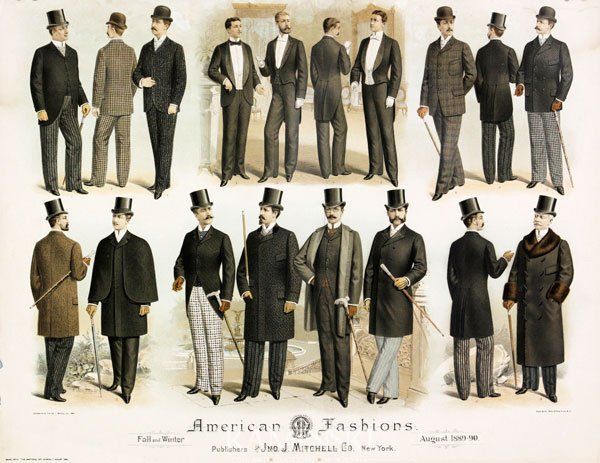 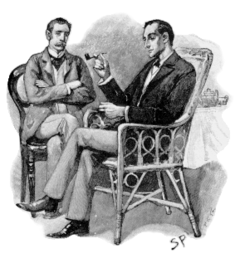 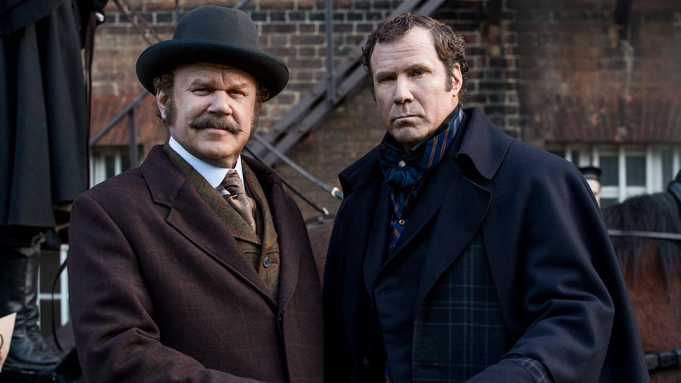 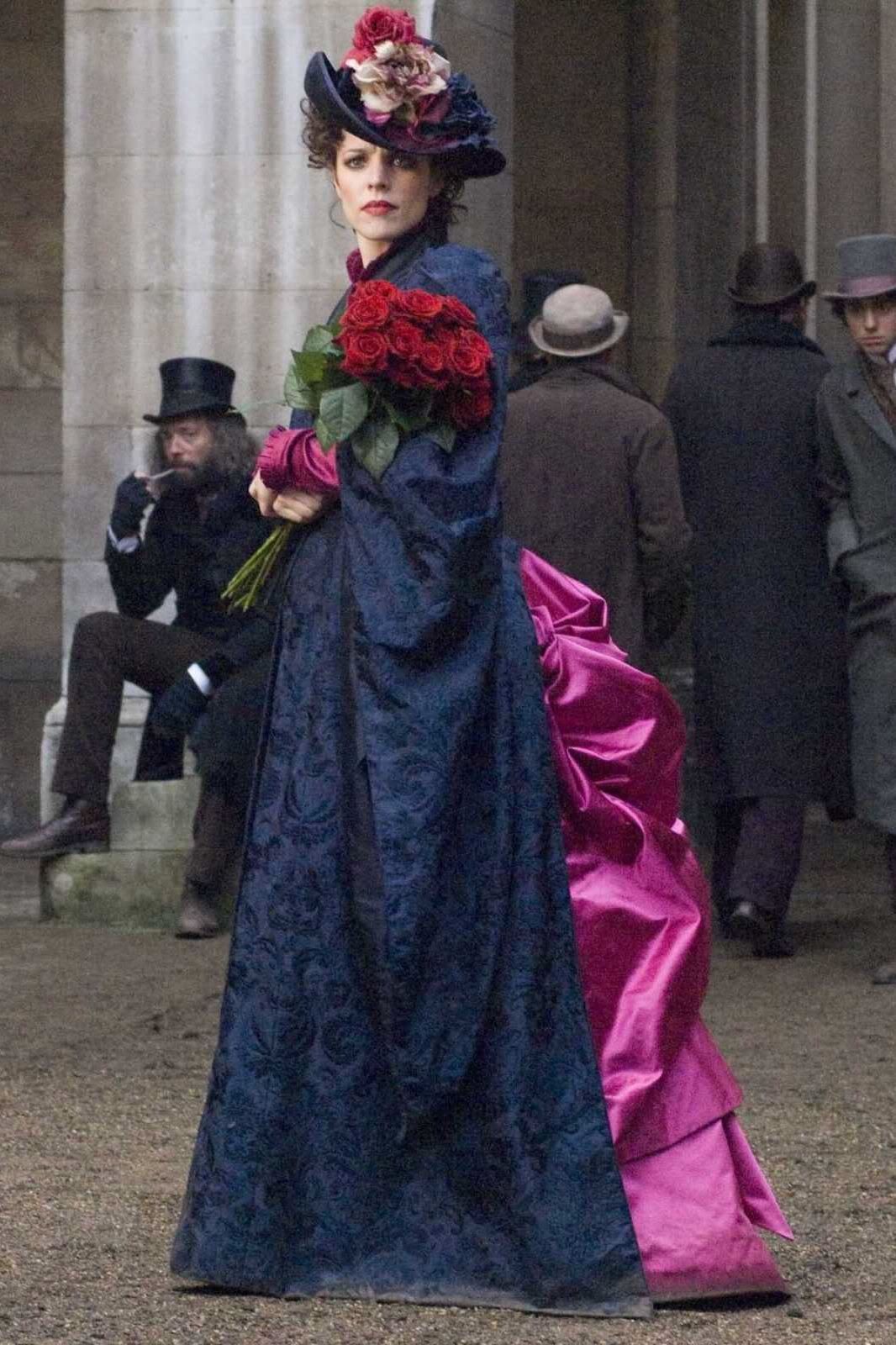 Professora Melina de Paulo
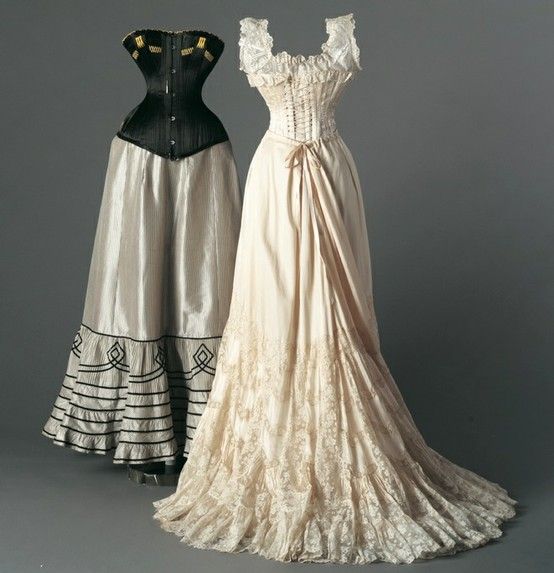 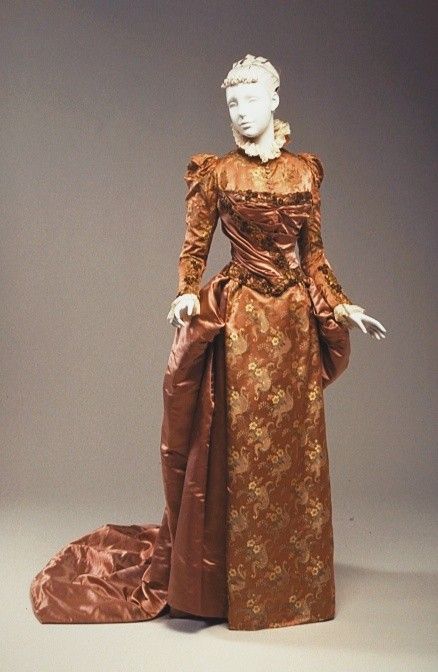 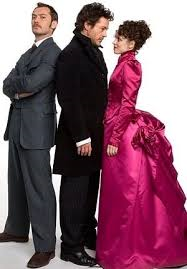 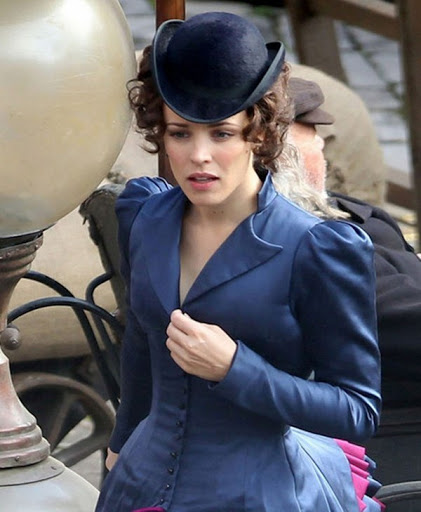 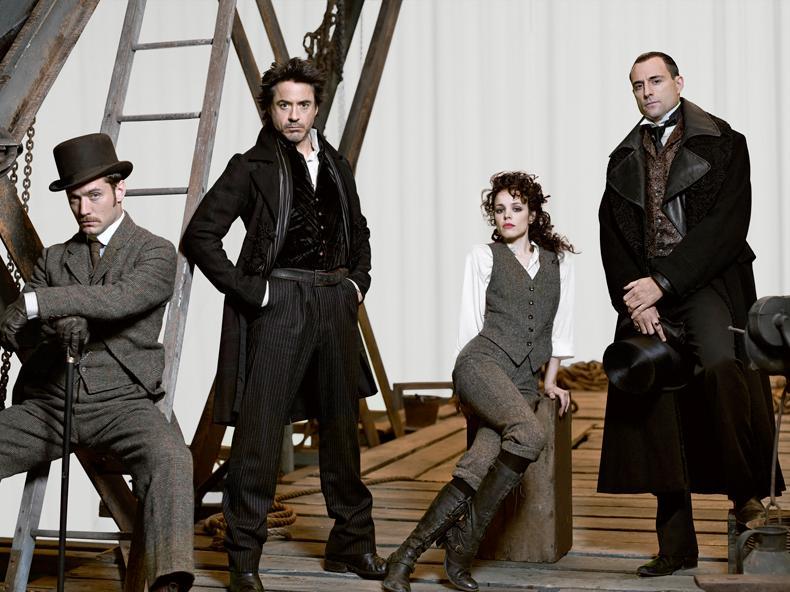 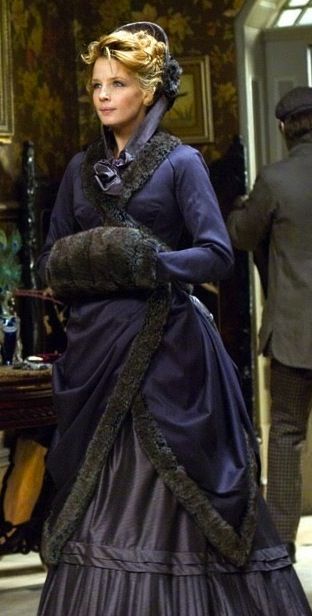 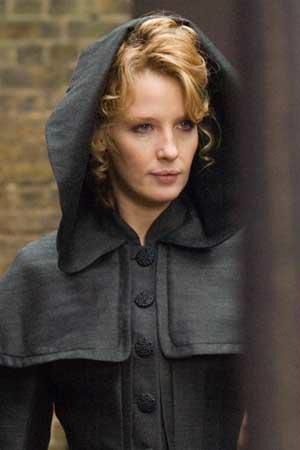 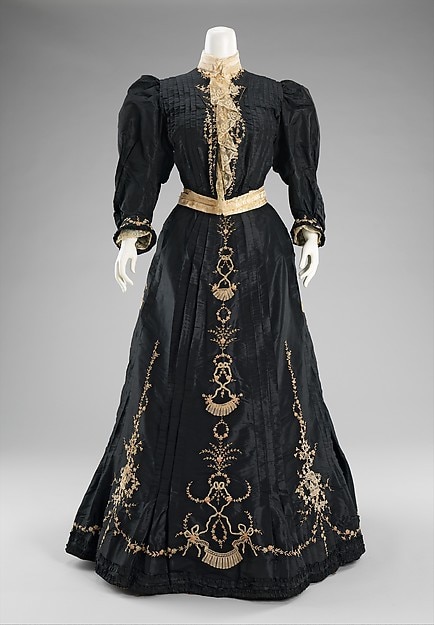 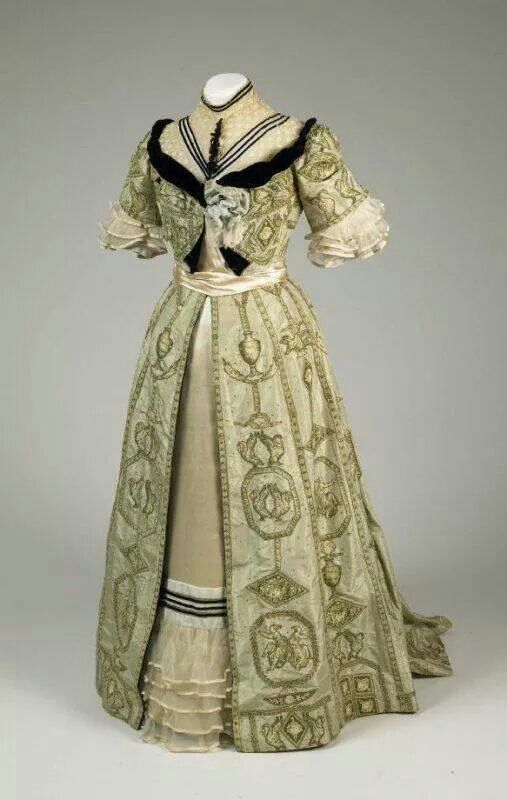 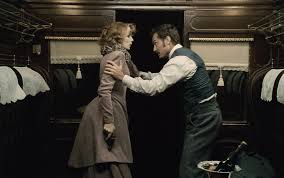 Professora Melina de Paulo
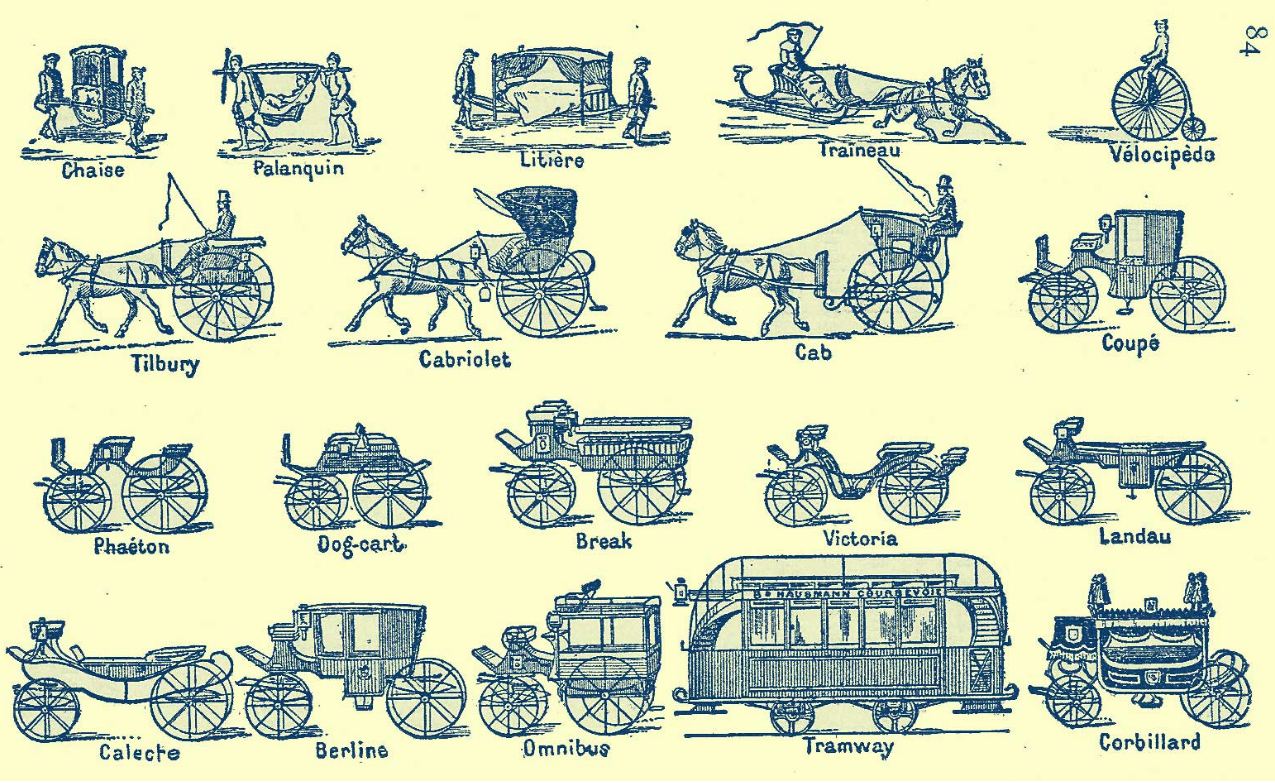 Barouche
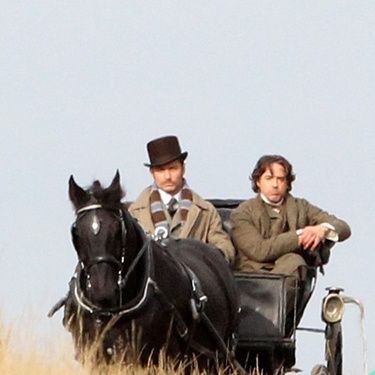 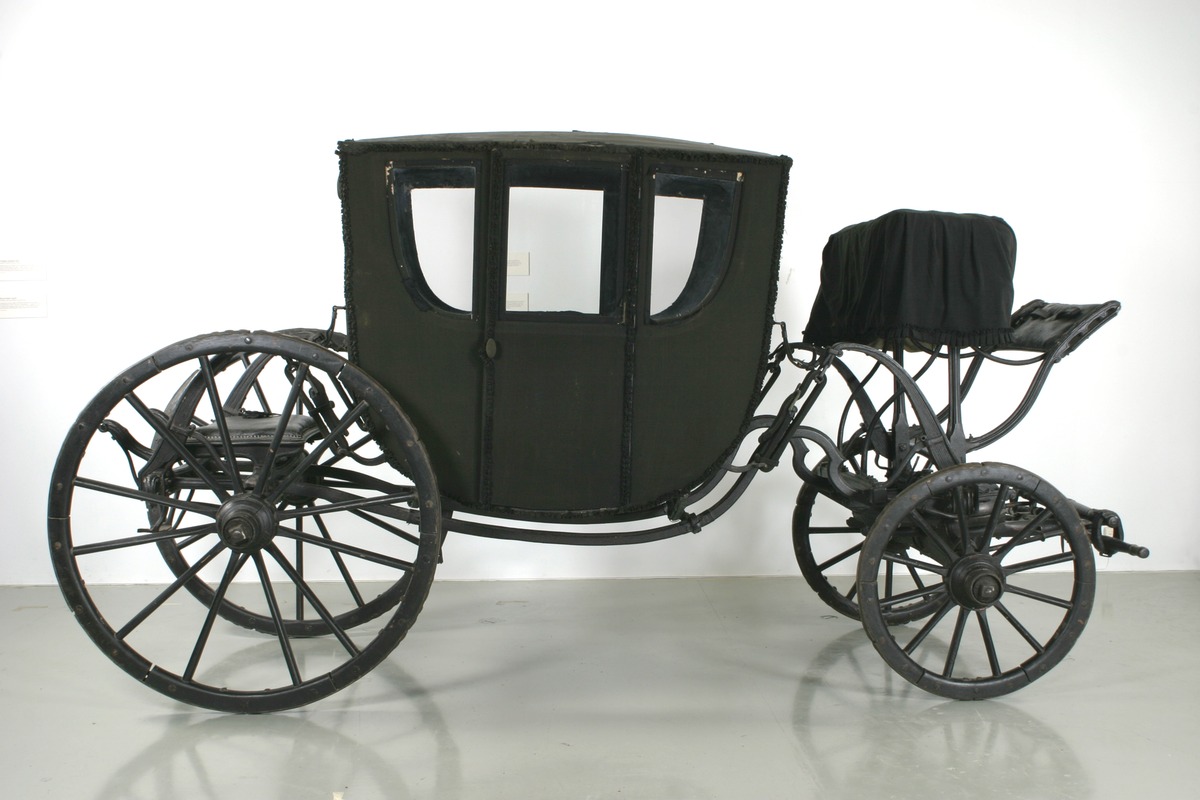 Berlinda, Berline
Docar, Dogcart
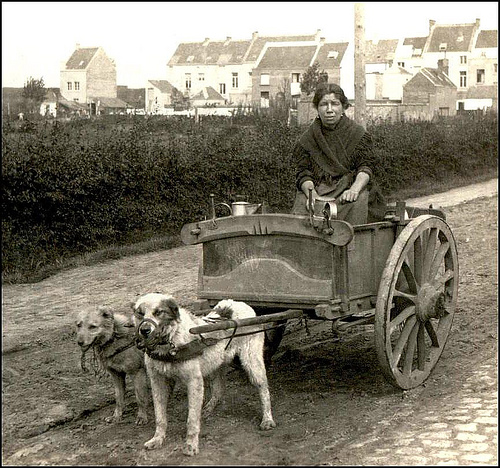 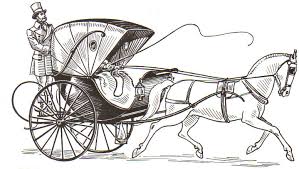 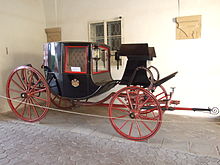 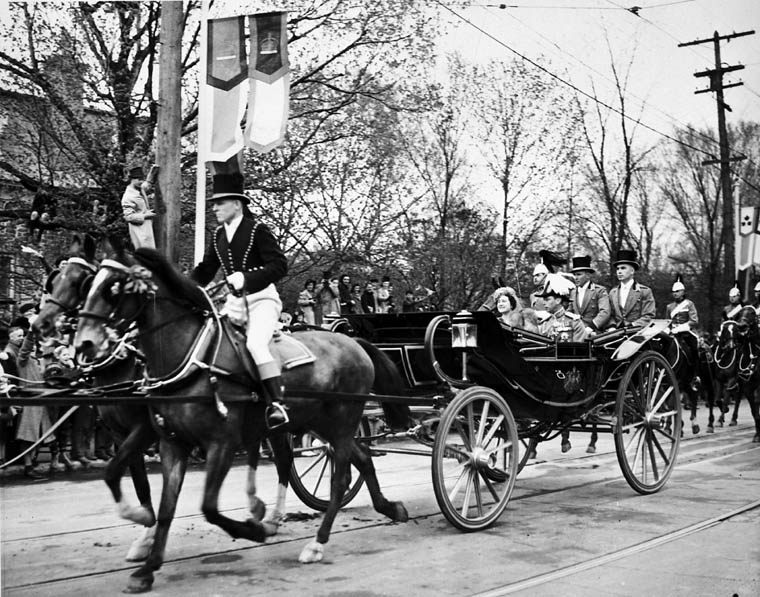 Cabriolé
Caleche
Cupê
Professora Melina de Paulo
Quem foi Sir Arthur Conan Doyle?
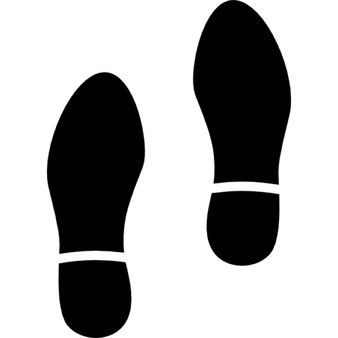 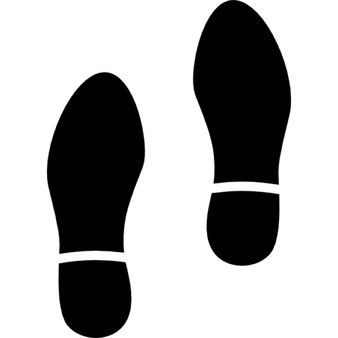 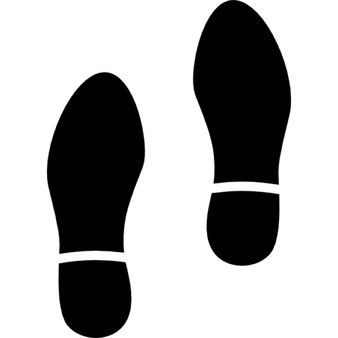 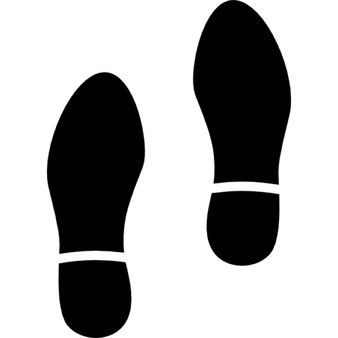 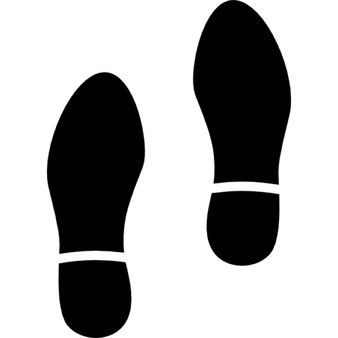 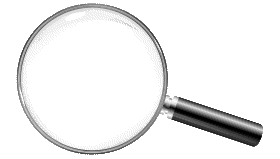 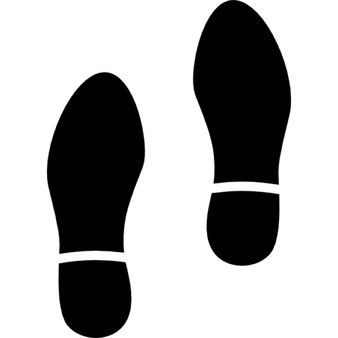 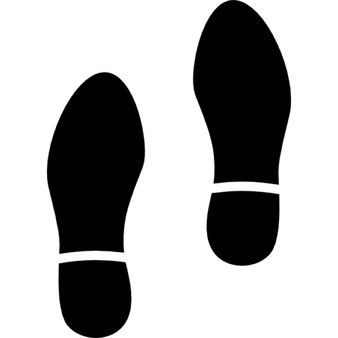 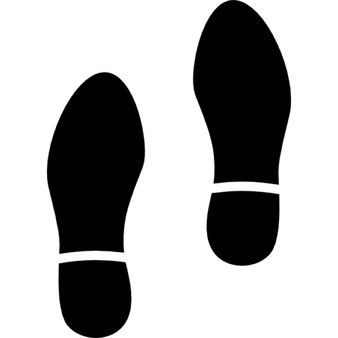 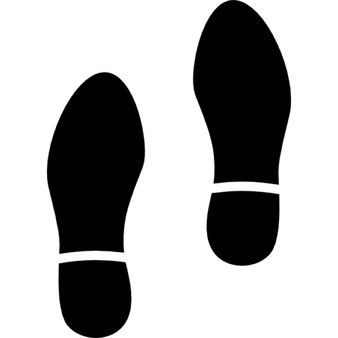 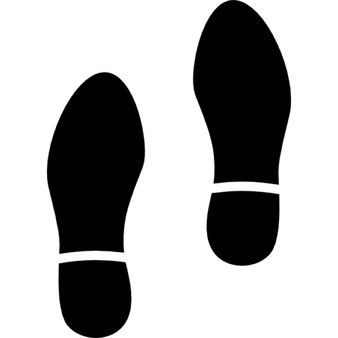 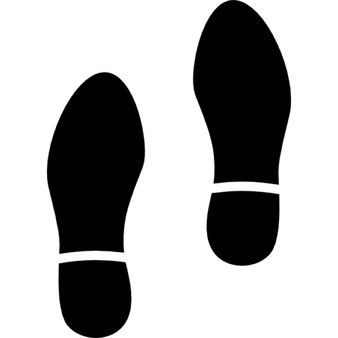 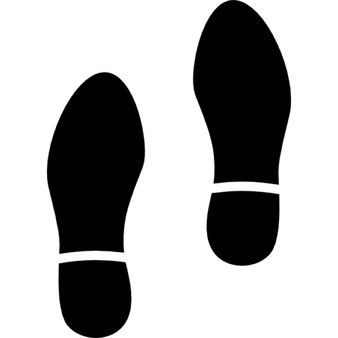 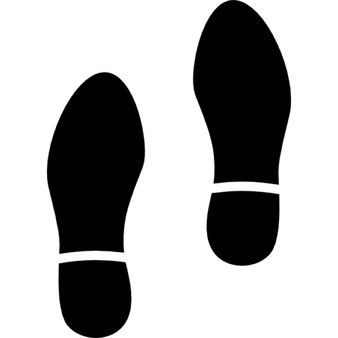 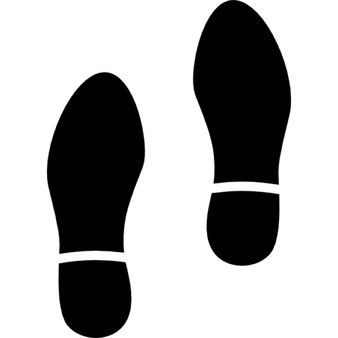 Professora Melina de Paulo
Arthur Conan Doyle (1859-1903) foi um escritor e médico britânico, autor das histórias do imortal detetive Sherlock Holmes que superou a fama de seu criador.
	Arthur Ignatius Conan Doyle nasceu em Edimburgo, Escócia, no dia 22 de maio de 1859. Filho de católicos irlandeses estudou no Colégio Stonyhurst, onde concluiu o colegial em 1875.
	Em 1876 ingressou na Universidade de Edimburgo concluindo o curso de Medicina em 1881. Entre 1882 e 1890 exerceu a profissão em Southsea, Inglaterra.

Carreira literária
	Ainda estudante, Conan começou a escrever pequenas histórias. Em 1887 publicou na revista de bolso Beeton’s Christmas Annual, a história “Study in Scarlate” (Um Estudo em Vermelho).
	Um Estudo em Vermelho se converteu no primeiro dos 60 outros contos policiais em que aparece sua criação máxima, o detetive “Sherlock Holmes”.
	Em fevereiro de 1890, Conan Doyle teve sua segunda história, intitulada “The Signo of the Four” (O Signo dos Quatro), publicada na revista Lipincott’s Magazine.
	O sucesso dos contos de Arthur Conan Doyle teve início em julho de 1891, quando a revista Strand Magazine publicou “A Scandal in Bohemia” (Um Escândalo na Boêmia).
	Outra criação de grande destaque em suas histórias é o doutor “Watson”, um médico leal, porém intelectualmente lerdo que acompanha Sherlock e escreve suas aventuras.
	Há em seus livros um constante duelo entre o detetive e seu inimigo oculto. O desenlace vem sempre carregado de forte dose dramática.
	A expressão de Sherlock Holmes ante a admiração de seu inseparável companheiro – “Elementar, meu caro Watson” – entrou para a linguagem cotidiana.
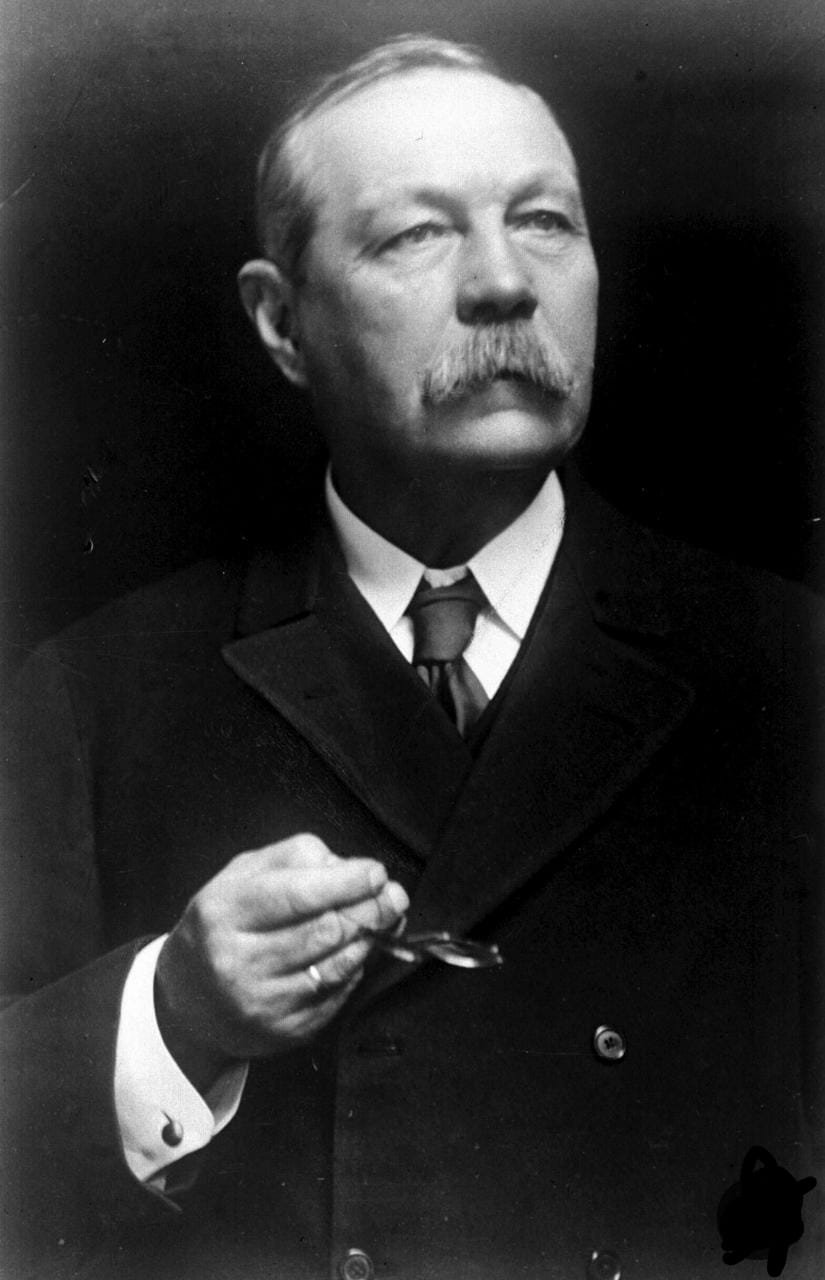 CONHEÇA O AUTOR
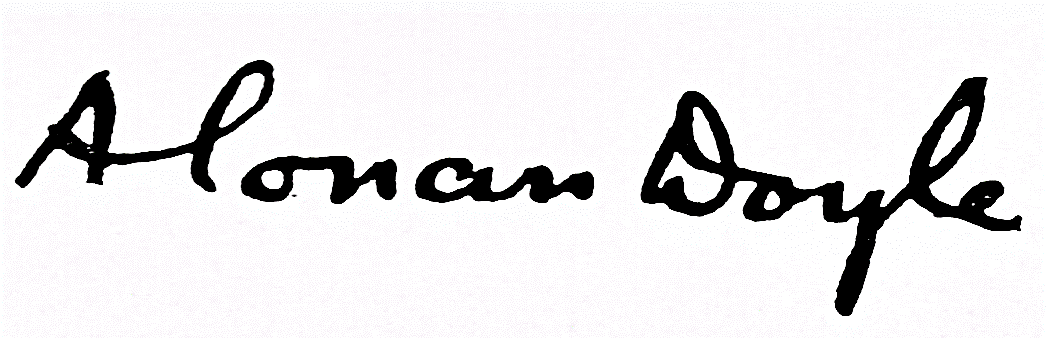 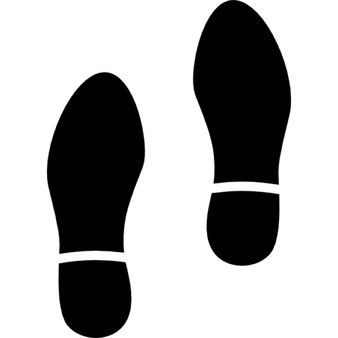 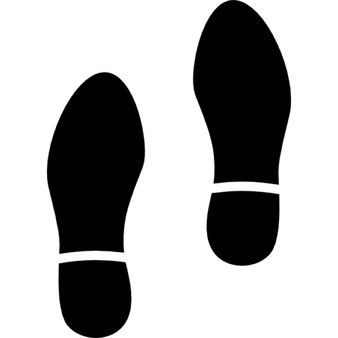 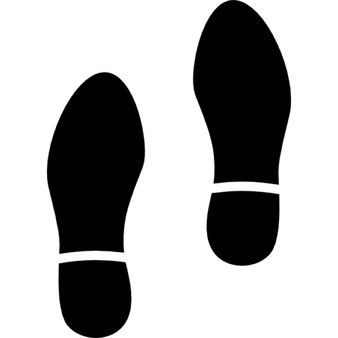 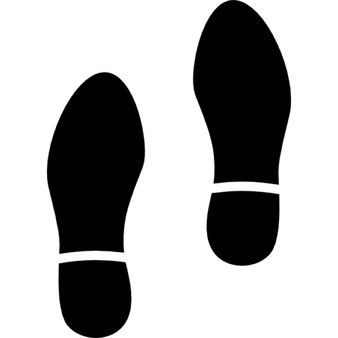 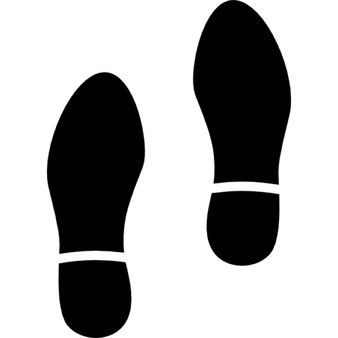 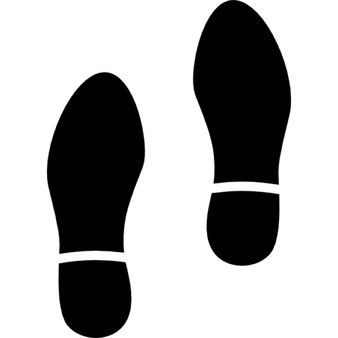 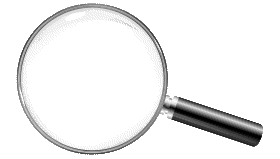 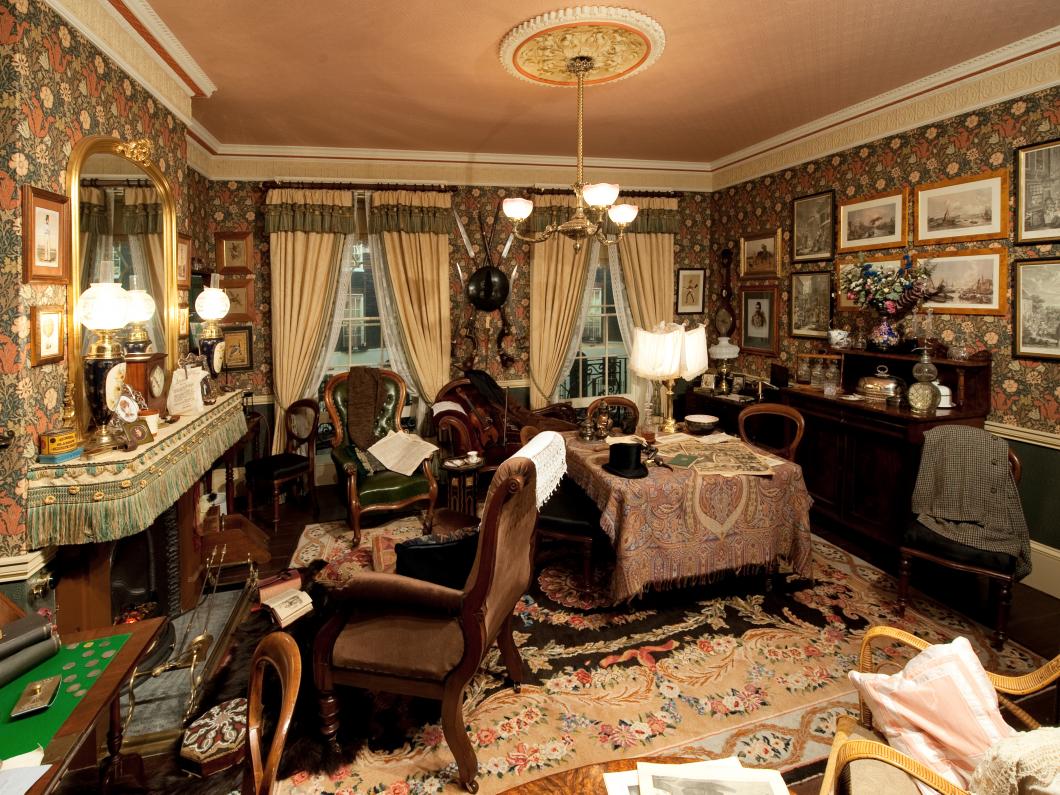 Professora Melina de Paulo
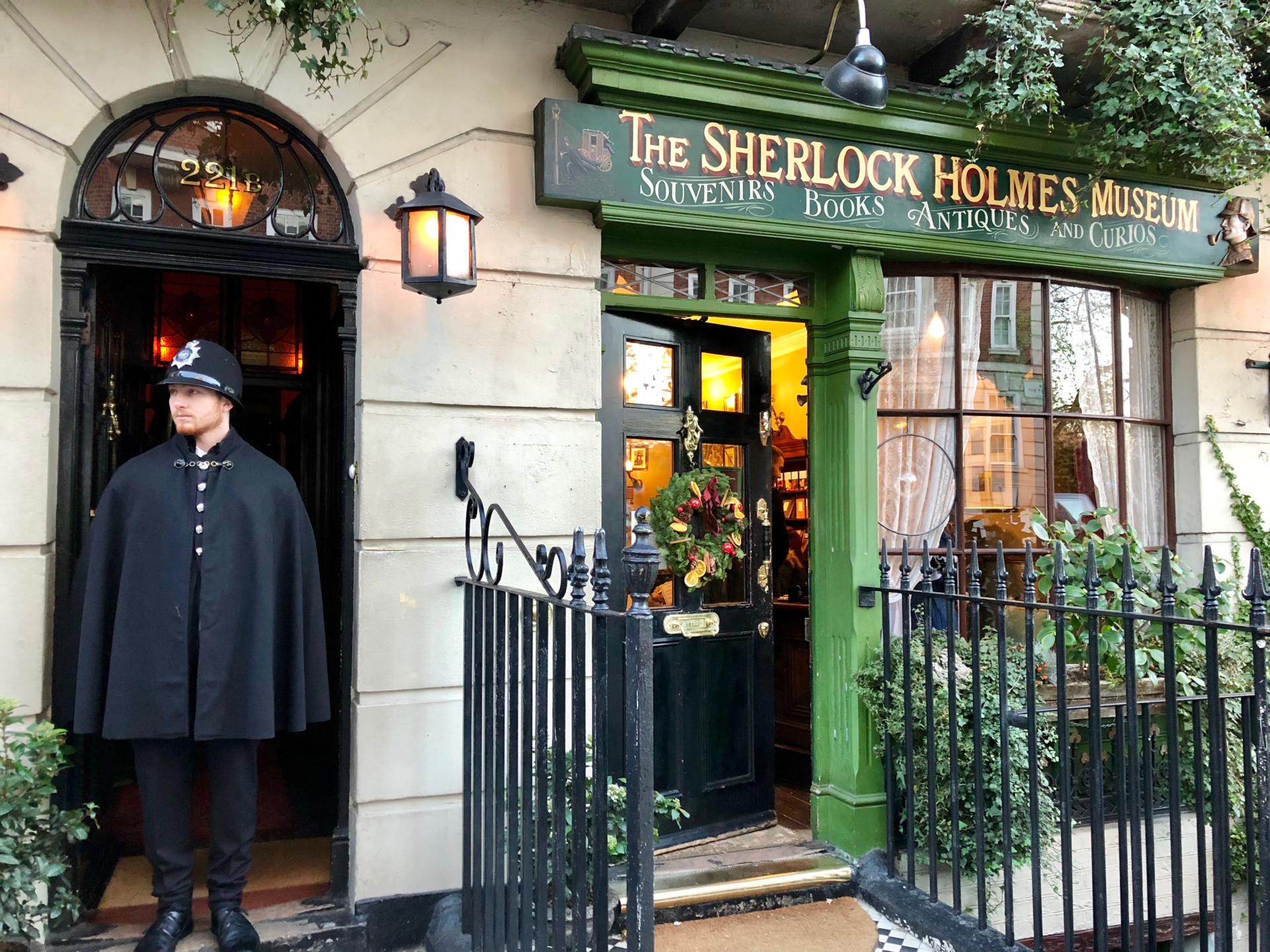 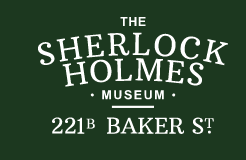 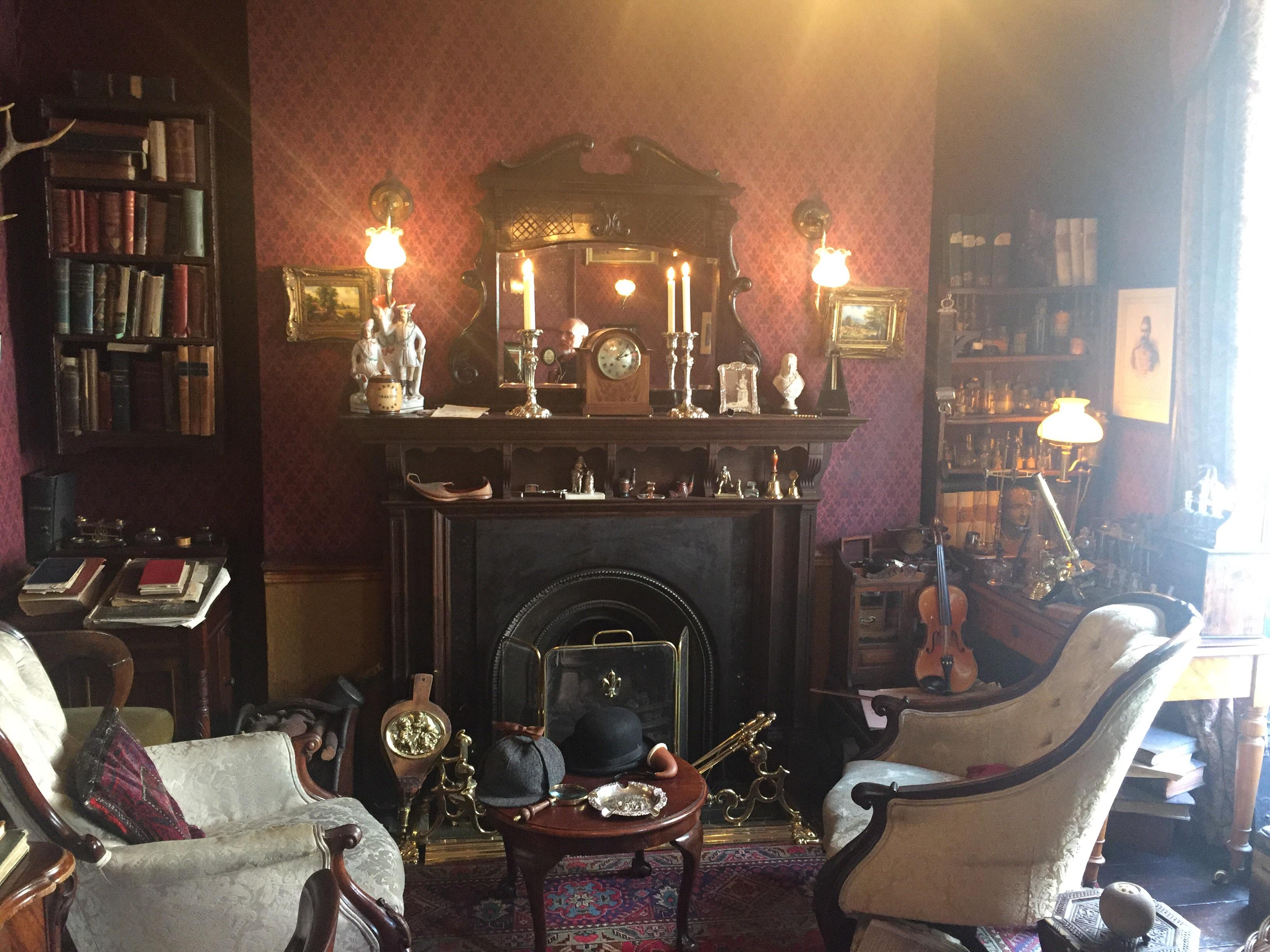 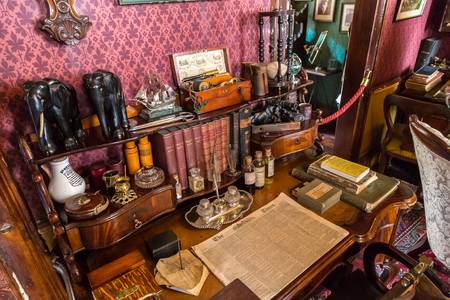 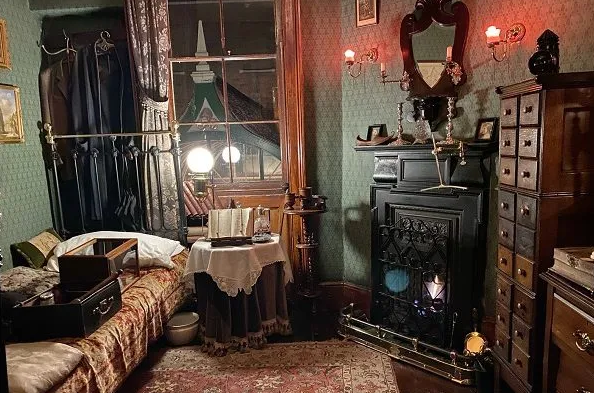 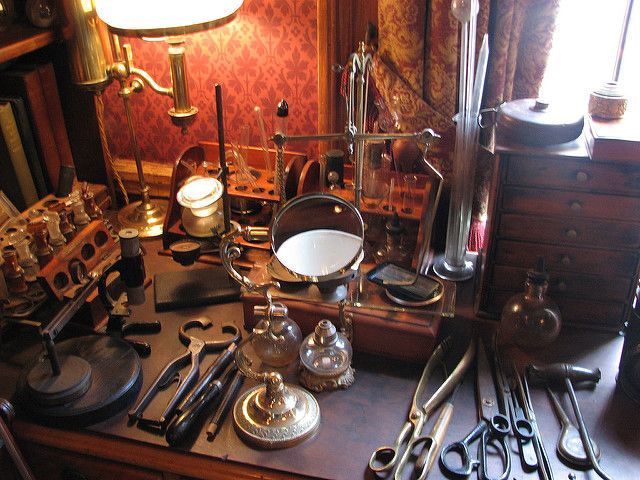 MISSÃO DA SEMANA
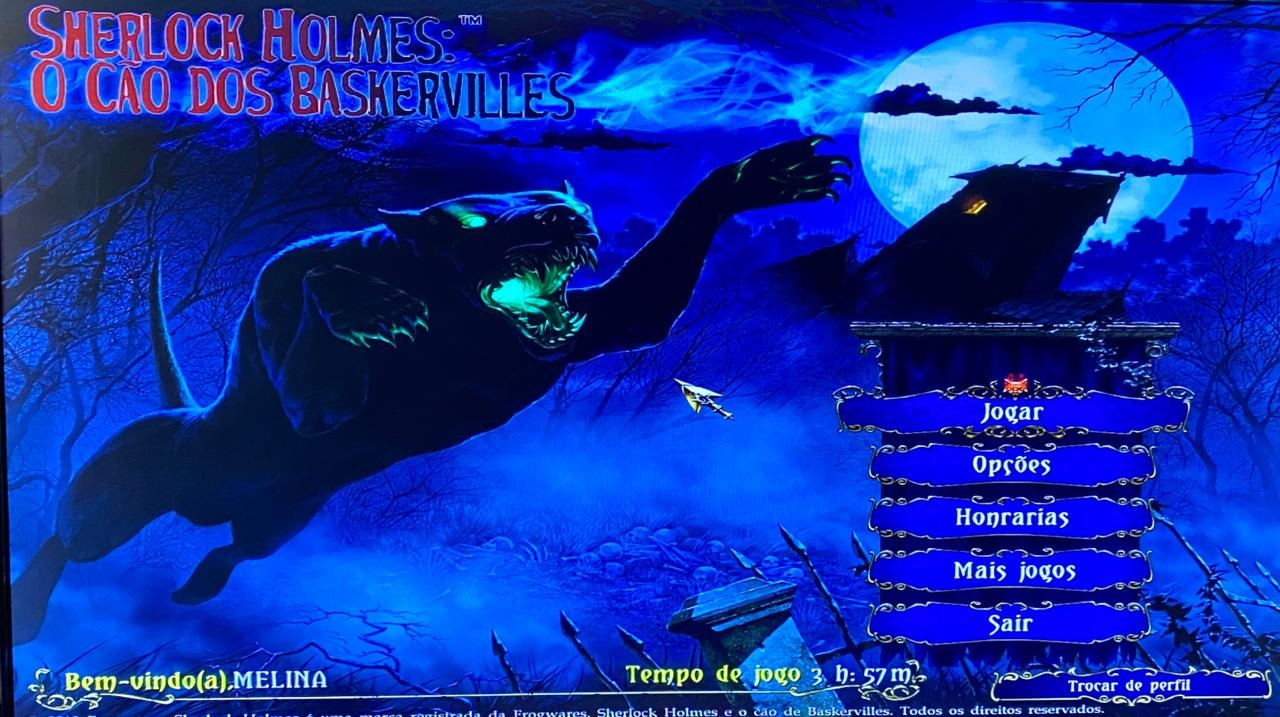 bit.ly/BaixarjogoMelina
Professora Melina de Paulo
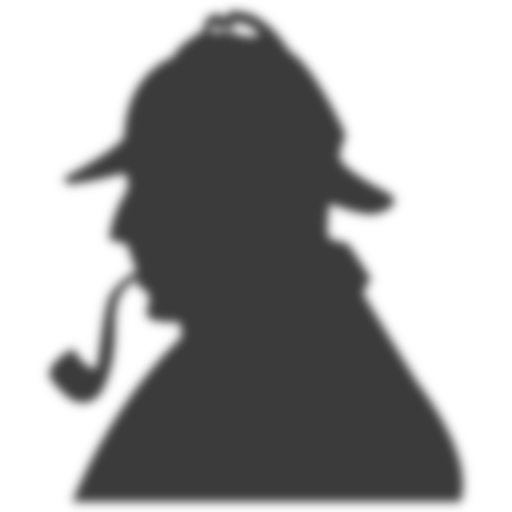 “O mundo está cheio de coisas óbvias que ninguém jamais observa.”
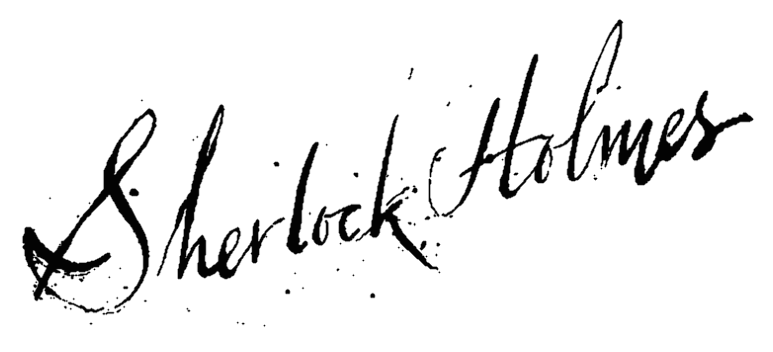